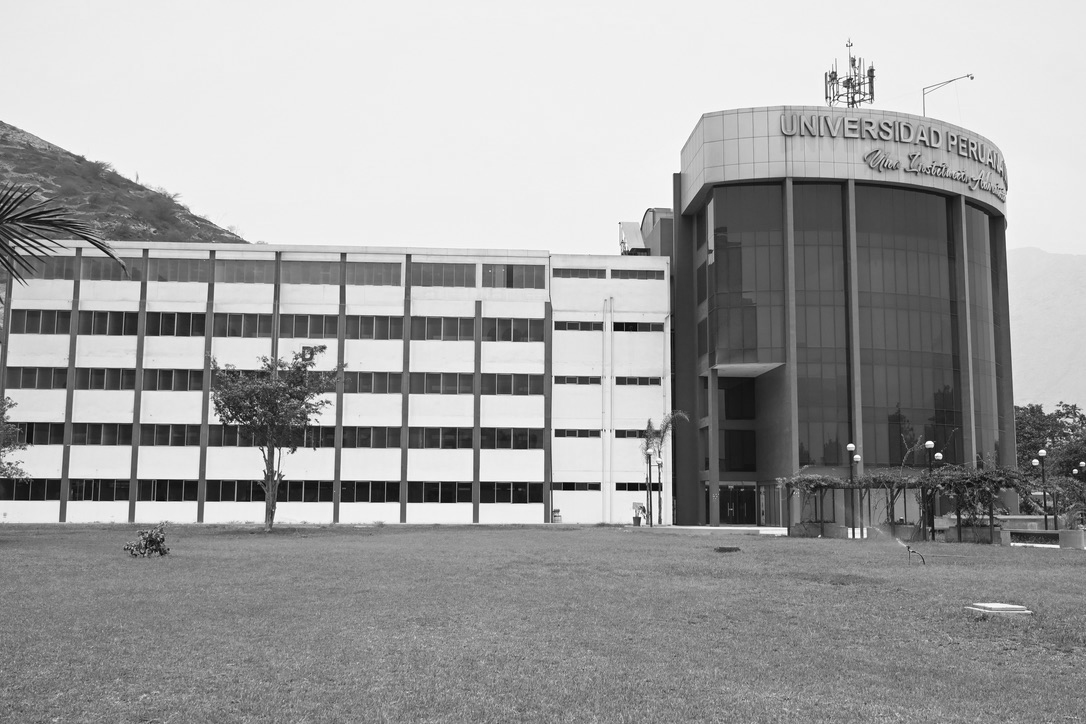 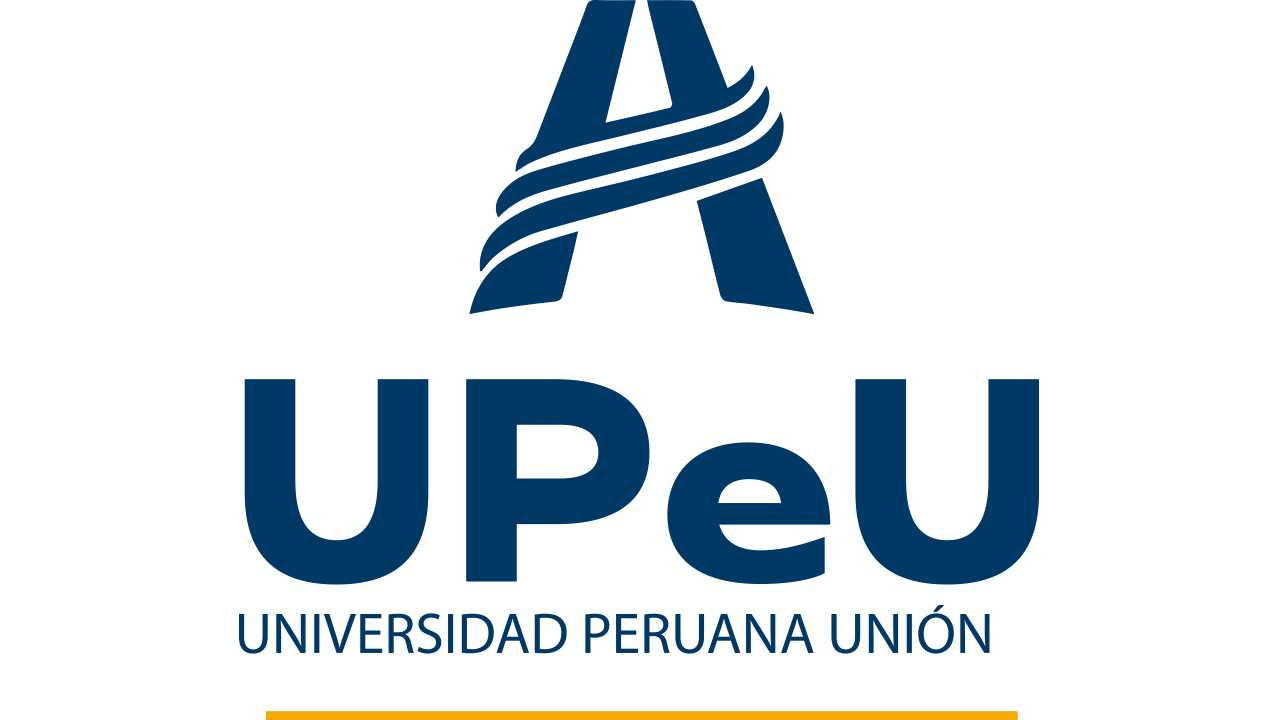 TÍTULO DE LA INVESTIGACIÓN
Apellidos y nombres
Apellidos y nombres
Apellidos y nombres
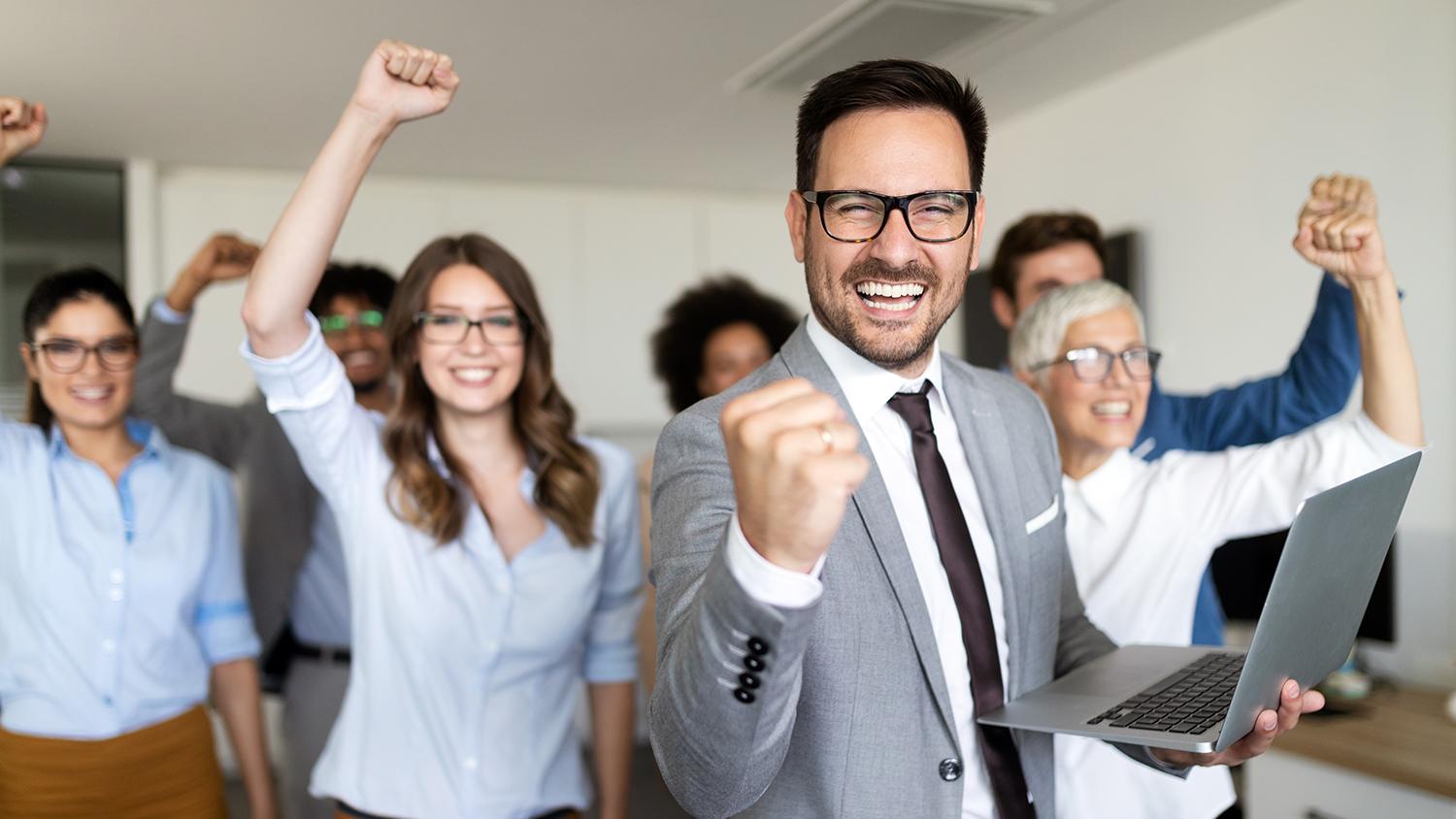 1
Introducción
2
Metodología
Resultados
3
4
Conclusiones
5
Anexo: Investigación en sistemas
INTRODUCCIÓN
Título
Título
Escribe tu texto aquí, escribe tu texto aquí, escribe tu texto aquí, escribe tu texto aquí, escribe tu texto aquí.
Escribe tu texto aquí, escribe tu texto aquí, escribe tu texto aquí, escribe tu texto aquí, escribe tu texto aquí.
B
A
C
D
Título
Título
Escribe tu texto aquí, escribe tu texto aquí, escribe tu texto aquí, escribe tu texto aquí, escribe tu texto aquí.
Escribe tu texto aquí, escribe tu texto aquí, escribe tu texto aquí, escribe tu texto aquí, escribe tu texto aquí.
ANTECEDENTES/REVISIÓN DE LA LITERATURA
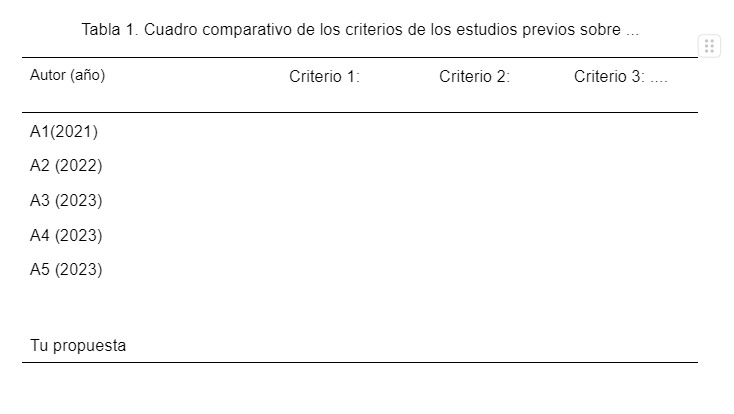 ANTECEDENTES/REVISIÓN DE LA LITERATURA
Título
Escribe tu texto aquí, escribe tu texto aquí.
Título
Escribe tu texto aquí, escribe tu texto aquí, escribe tu texto aquí, escribe tu texto aquí, escribe tu texto aquí.
Escribe tu texto aquí, escribe tu texto aquí.
Título
Escribe tu texto aquí, escribe tu texto aquí.
Título
Escribe tu texto aquí, escribe tu texto aquí.
Título
Escribe tu texto aquí, escribe tu texto aquí.
Título
METODOLOGÍA/MATERIALES Y MÉTODOS/ARQUITECTURA
Please replace the text content
Please replace text, click add relevant headline, modify the text content, also can copy your content to this directly.
Please replace the text content
Please replace text, click add relevant headline, modify the text content, also can copy your content to this directly.
Please replace the text content
Please replace text, click add relevant headline, modify the text content, also can copy your content to this directly.
Escribe su texto aquí
Escribe tu texto aquí, escribe tu texto aquí escribe su texto aquí, escribe tu texto aquí, escribe tu texto aquí
RESULTADOS
Texto 3
Texto 1
3
1
Escribe tu texto aquí, escribe tu texto aquí.
Escribe tu texto aquí, escribe tu texto aquí.
Texto 2
Texto 4
4
2
Escribe tu texto aquí, escribe tu texto aquí.
Escribe tu texto aquí, escribe tu texto aquí.
RESULTADOS
Escribe tu título aquí
Escribe tu título aquí
Escribe tu título aquí
Escribe tu texto aquí, escribe tu texto aquí, escribe tu texto aquí, escribe tu texto aquí, escribe tu texto aquí, escribe tu texto aquí, escribe tu texto aquí, escribe tu texto aquí.
Escribe tu texto aquí, escribe tu texto aquí, escribe tu texto aquí, escribe tu texto aquí, escribe tu texto aquí, escribe tu texto aquí, escribe tu texto aquí, escribe tu texto aquí.
Escribe tu texto aquí, escribe tu texto aquí, escribe tu texto aquí, escribe tu texto aquí, escribe tu texto aquí, escribe tu texto aquí, escribe tu texto aquí, escribe tu texto aquí.
60%
70%
90%
CONCLUSIÓN
Enter the title here
Enter the title here
Enter the title here
Enter the title here
Click to enter the brief text content, the text content can be edited freely, and the image can be replaced.
Click to enter the brief text content, the text content can be edited freely, and the image can be replaced.
Click to enter the brief text content, the text content can be edited freely, and the image can be replaced.
Click to enter the brief text content, the text content can be edited freely, and the image can be replaced.
Anexos importantes
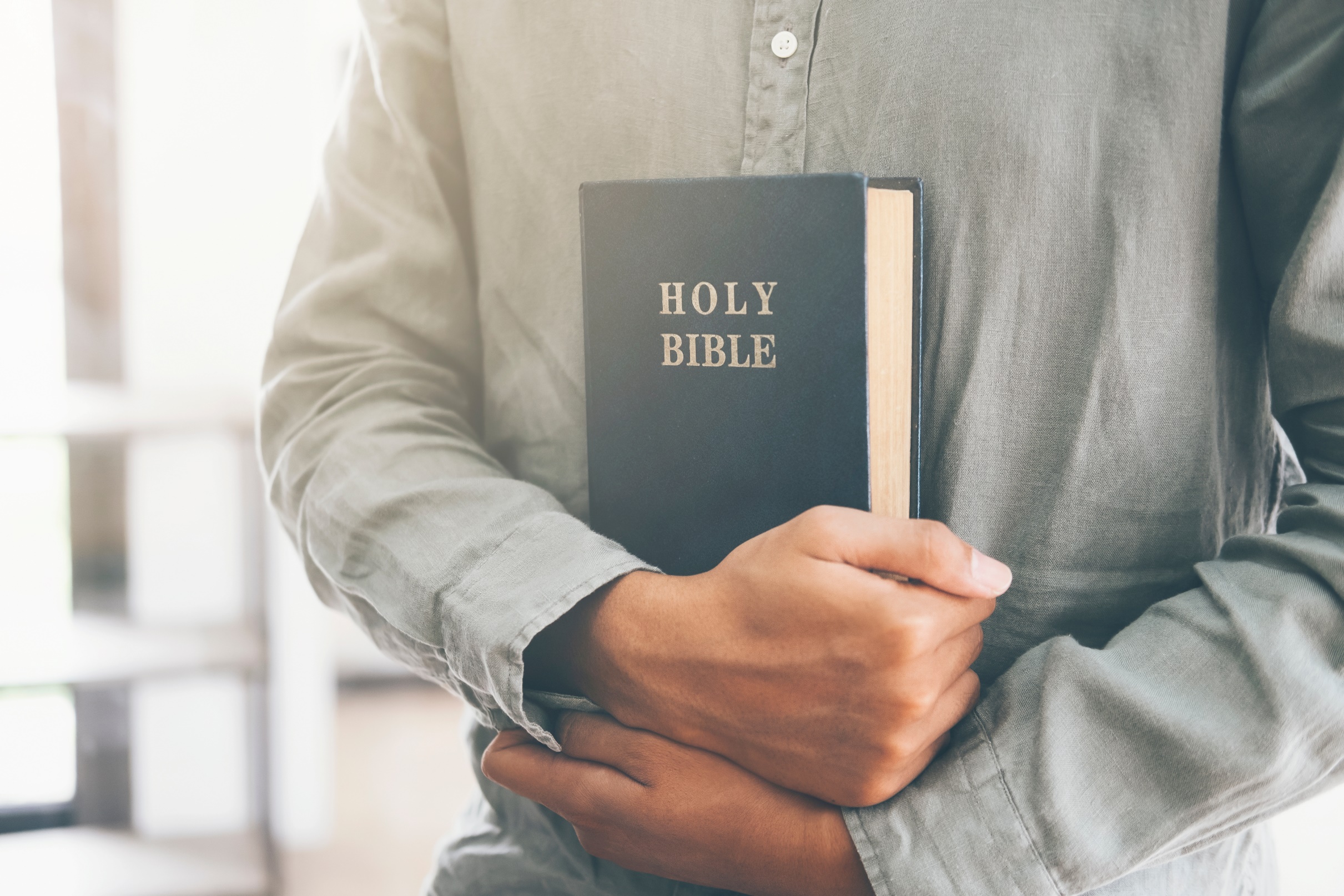 TEXTO
Aquí poner texto, aquí poner texto, aquí poner texto, aquí poner texto, aquí poner texto, aquí poner texto, aquí poner texto, aquí poner texto, aquí poner texto, aquí poner texto, aquí poner texto, aquí poner texto, aquí poner texto, aquí poner texto, aquí poner texto, aquí poner texto, aquí poner texto, aquí poner texto, aquí poner texto, aquí poner texto, aquí poner texto, aquí poner texto, aquí poner texto, aquí poner texto, aquí poner texto, aquí poner texto, aquí poner texto, aquí poner texto, aquí poner texto, aquí poner texto, aquí poner texto, aquí poner texto, aquí poner texto, aquí poner texto, aquí poner texto, aquí poner texto, aquí poner texto, aquí poner texto, aquí poner texto.
Título
Título
Escribe tu texto aquí, escribe tu texto aquí, escribe tu texto aquí, escribe tu texto aquí.
Escribe tu texto aquí, escribe tu texto aquí, escribe tu texto aquí, escribe tu texto aquí.
Título
Título
Escribe tu texto aquí, escribe tu texto aquí, escribe tu texto aquí, escribe tu texto aquí.
Escribe tu texto aquí, escribe tu texto aquí, escribe tu texto aquí, escribe tu texto aquí.
Título
Título
Escribe tu texto aquí, escribe tu texto aquí, escribe tu texto aquí, escribe tu texto aquí.
Escribe tu texto aquí, escribe tu texto aquí, escribe tu texto aquí, escribe tu texto aquí.
TÍTULO
Escribe tu titular aquí
Escribe texto aquí, escribe texto aquí, escribe texto aquí, escribe texto aquí, escribe texto aquí, escribe texto aquí escribe texto aquí, escribe texto aquí, escribe texto aquí, escribe texto aquí, escribe texto aquí.
Presentation
Presentation
Título
Título
D
A
Escribe texto aquí, escribe texto aquí, escribe texto aquí, escribe texto aquí, escribe texto aquí, escribe texto aquí.
Escribe texto aquí, escribe texto aquí, escribe texto aquí, escribe texto aquí, escribe texto aquí, escribe texto aquí.
Título
Escribe tu texto aquí, escribe tu texto aquí, escribe tu texto aquí, escribe tu texto aquí.
Título
Escribe tu texto aquí, escribe tu texto aquí, escribe tu texto aquí, escribe tu texto aquí.
Título
Escribe tu texto aquí, escribe tu texto aquí, escribe tu texto aquí, escribe tu texto aquí.
Título
Título
Título
Título
Título
Título
Escribe tu texto aquí, escribe tu texto aquí, escribe tu texto aquí, escribe tu texto aquí.
Título
Escribe tu texto aquí, escribe tu texto aquí, escribe tu texto aquí, escribe tu texto aquí.
Descripción
Descripción
Descripción
Descripción
Escribe tu texto aquí, escribe tu texto aquí, escribe tu texto aquí, escribe tu texto aquí.
Escribe tu texto aquí, escribe tu texto aquí, escribe tu texto aquí, escribe tu texto aquí.
Escribe tu texto aquí, escribe tu texto aquí, escribe tu texto aquí, escribe tu texto aquí.
Escribe tu texto aquí, escribe tu texto aquí, escribe tu texto aquí, escribe tu texto aquí.
Descripción
Escribe tu texto aquí, escribe tu texto aquí, escribe tu texto aquí, escribe tu texto aquí.
Descripción
Escribe tu texto aquí, escribe tu texto aquí, escribe tu texto aquí, escribe tu texto aquí.
RECURSOS
Puede usar cualquiera de estos íconos, cambiarlos de color y usarlos para su presentación
RECURSOS
Puede usar cualquiera de estos íconos, cambiarlos de color y usarlos para su presentación
RECURSOS
Puede usar cualquiera de estos íconos, cambiarlos de color y usarlos para su presentación
Investigación en ing. de sistemas